PELÍCULAS
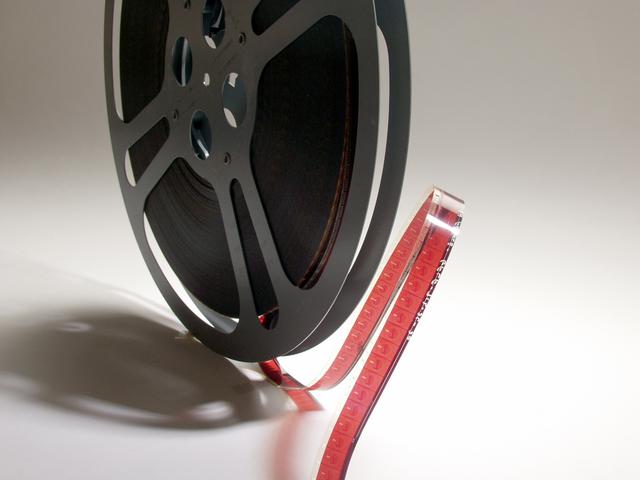 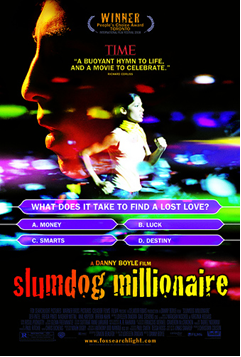 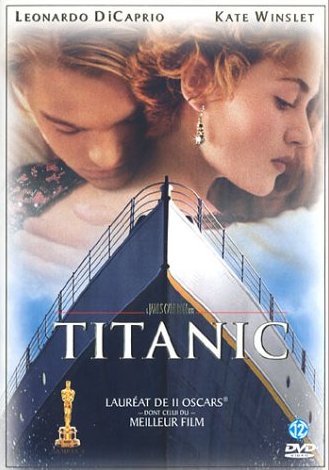 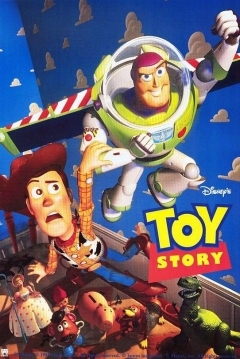 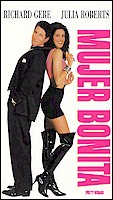 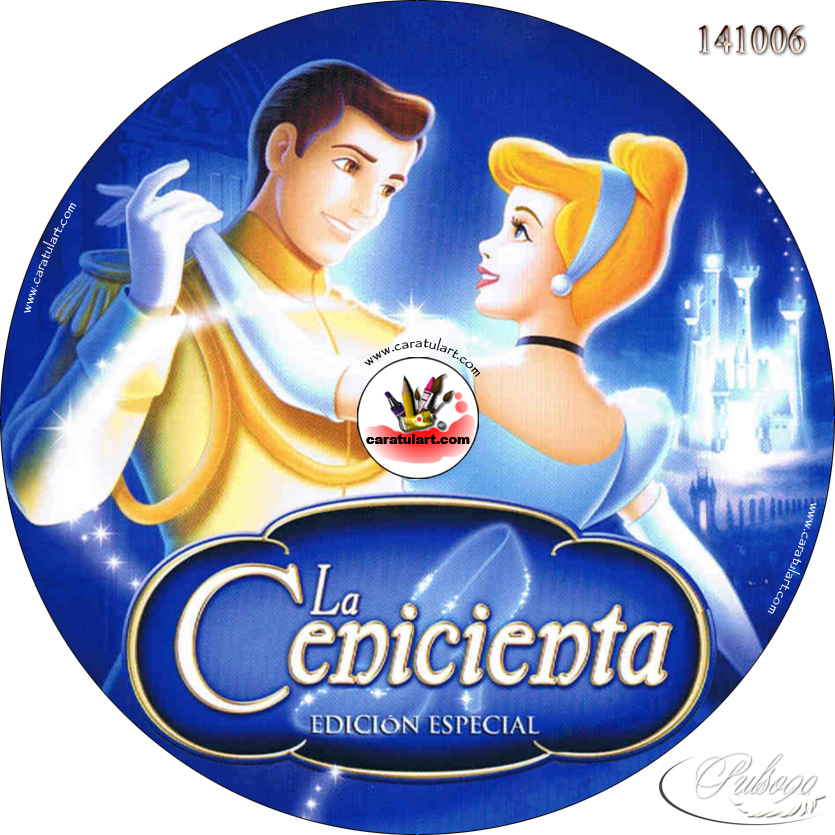 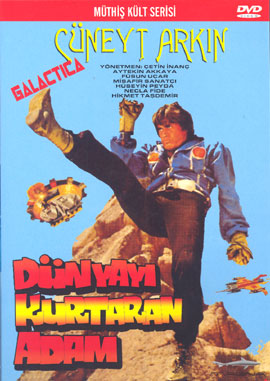 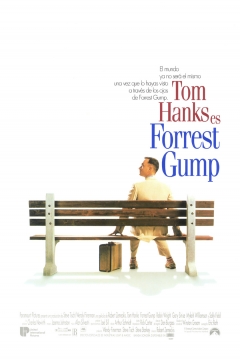 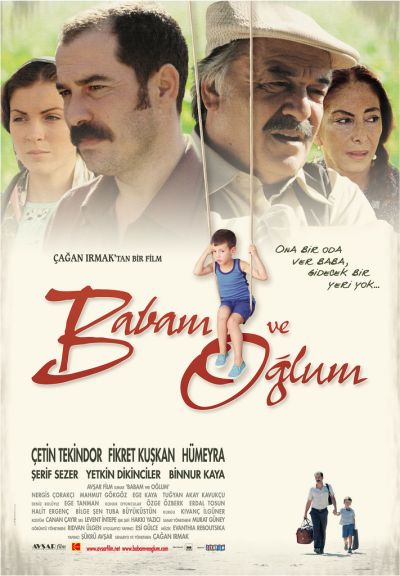 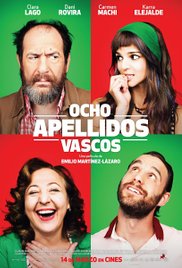 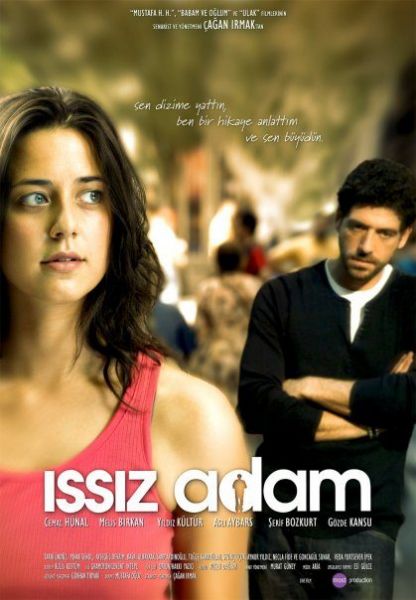 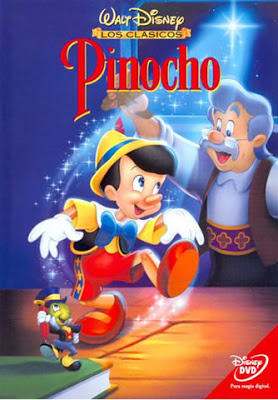 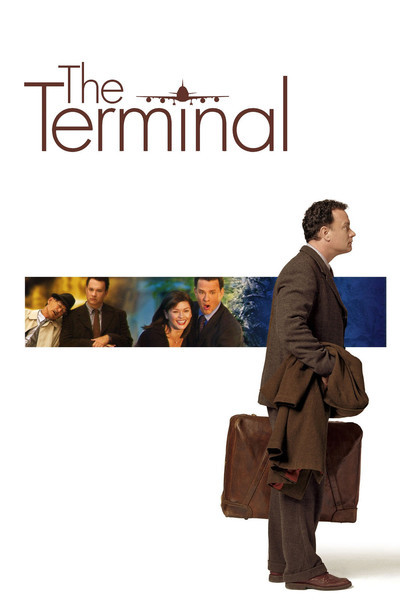 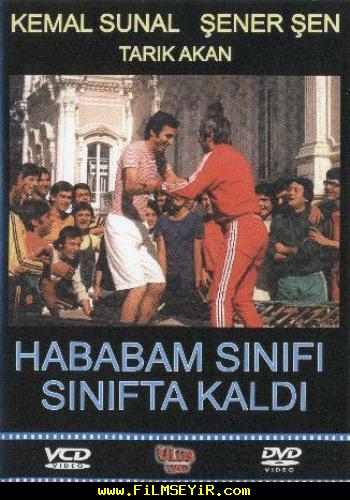 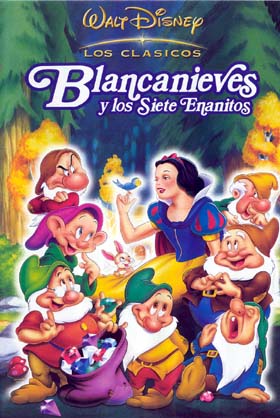 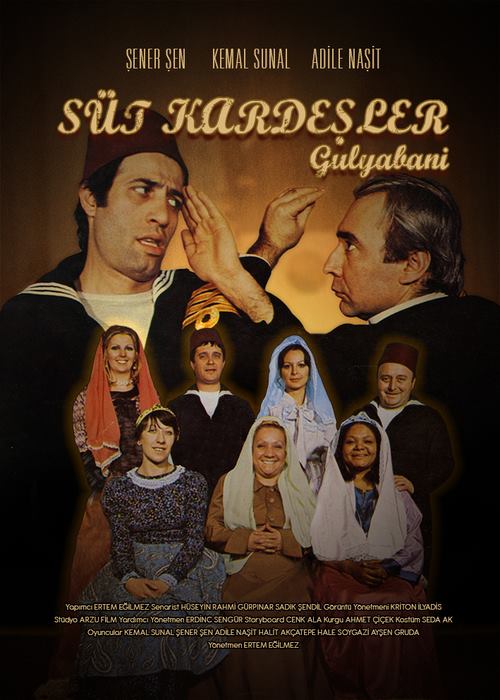 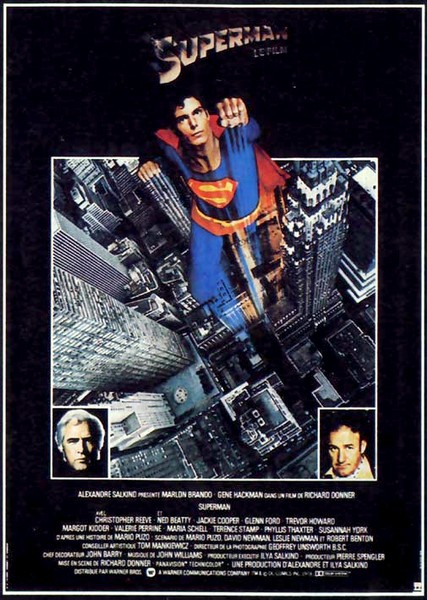 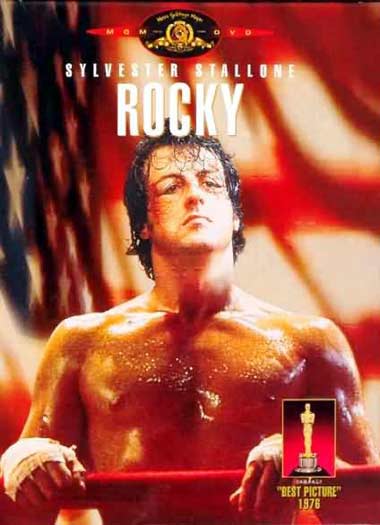 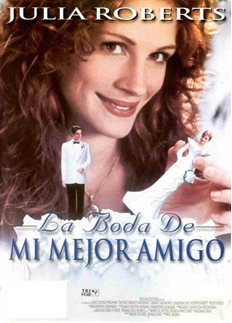 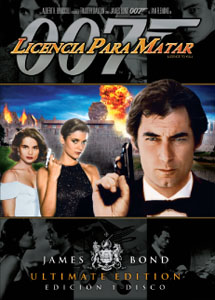 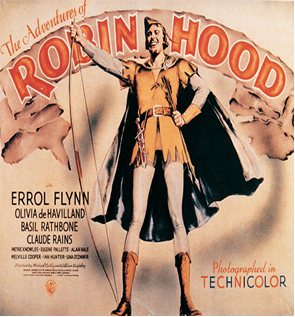